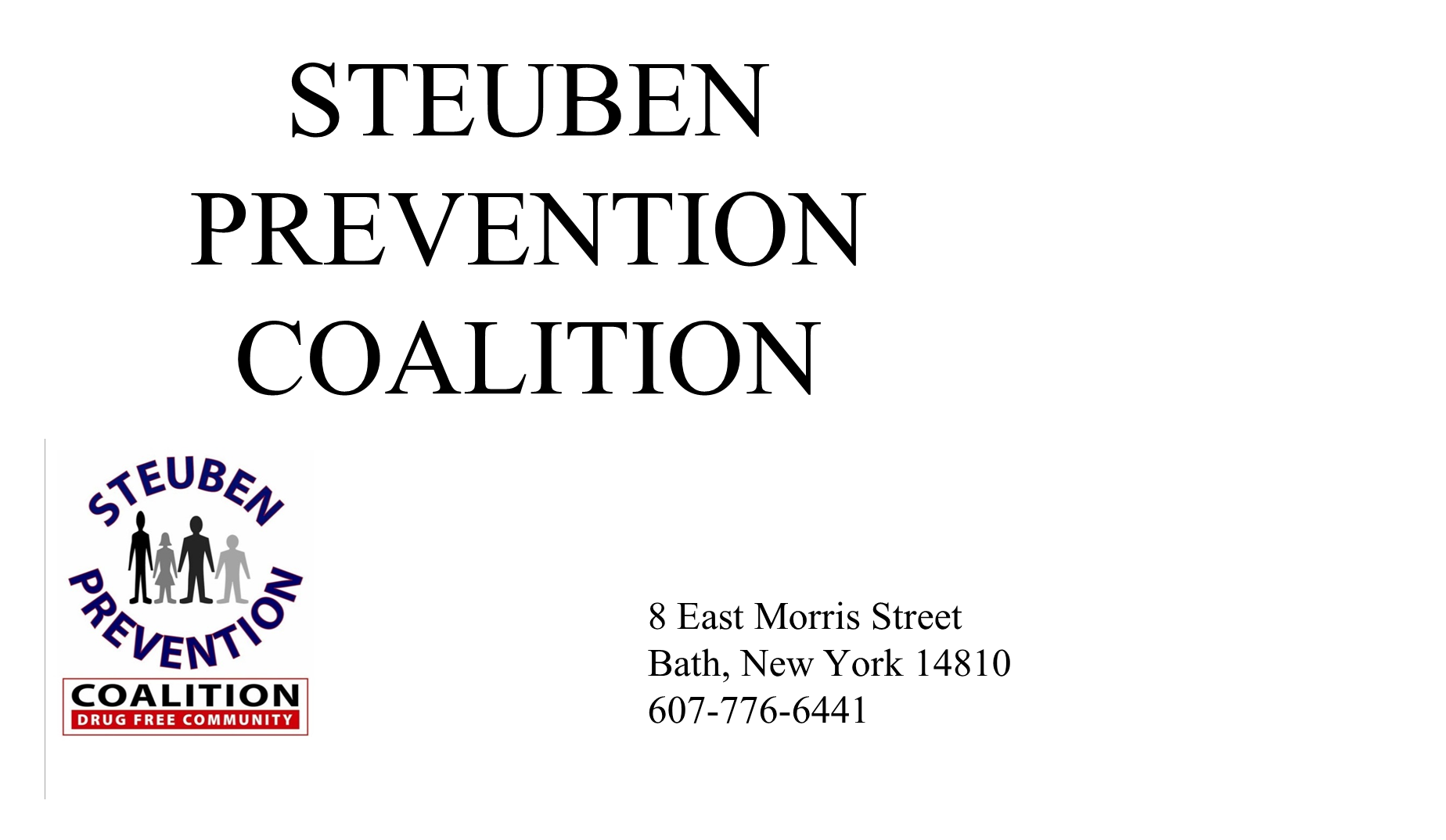 The Steuben Prevention Coalition is a Community Effort
Our membership includes representation from the following:

Steuben Council on Addictions 	 Catholic Charities of Steuben
Family Service Society		 Steuben County Public Health Dept.
Hornell Area Concern for Youth	 High School Students
New York State Troopers	 	 Bath Elks Club	
Steuben County Sheriff’s Dept.	 STTAC/Reality Check
Hornell Police Department		 Steuben County Administration
Bath Police Department		 Steuben Trust Company
District Attorney’s Office	 	 National Guard
WVIN	  98.3			 Arbor Development
Center for Dispute Settlement	 School Resource Officers
School Districts			 Steuben County Probation Dept.
Kinship Family Services	 	 Steuben County Community Services
Dept. of Social Services	 	 Hornell Elks
Steuben Co. Youth Bureau		 Institute for Human Services
St. James Mercy Hospital		 New Hope Wesleyan Church - Hornell
Steuben Prevention Coalition
Coalition
ADHOC Committees as needed:
Steuben County School Activity Task Force
Community Outreach Task Force
Consultation Committee – Logic Models
Consultation Committee – Adult Services and Treatment
Youth Action Forum Committee
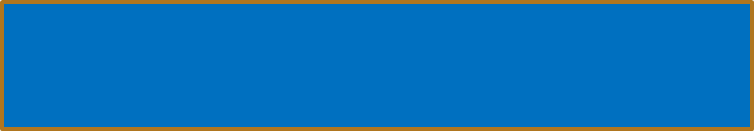 Steering Committee
Steering Committee
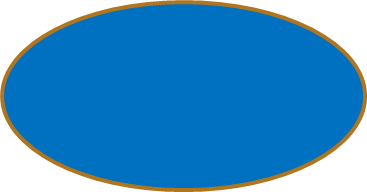 UAD 
Task Force
UAD Task Force
Marijuana Task Force
Coalition Key Dates
1991 Coalition first formed

Spring 2009 – Applied for DFC Mentee-Mentor Grant

October 2009 – DFC grant awarded

Spring 2012 - Applied for 5 year DFC Grant

September 2013 – DFC grant awarded
Drug Free Communities Grant
Federal Grant – $125,000 grant for 5 years.  Funding source is the Office of National Drug Control Policy (ONDCP).  Now entering year 4 of the 5 year grant.

Two Goals of DFC
	1. Increase collaboration about the drug
	    problem in your target area.

	2. Decrease use of alcohol and other
 	    drugs among youth
What WE Do
1. Collect Data 
	a. Student survey – every two years
	b. Student focus groups – in-between survey years  
	c. Adult Perception Survey – every year
	d. Key informant interviews – every two years
2. Present schools with their individual data.
3. Youth Action Forum
4. Develop partnerships with all 13 school districts
5. Implement Drug Impairment Program for Education 
    Professionals (DITEP)
6. Promote evidenced based prevention programs in all 
    county school districts.
7. Provide TIPS training to local stores and restaurants.
8. Provide others trainings as needed.
What We Do (continued)
9. Help develop school Codes of Conduct and athletic policies. 
10. Produce a monthly newsletter.
11. Maintain a website (SteubenPreventionCoalition.org)
12. Sponsor community awareness programs
13. Collect prescription pain pill and narcotic
       data for the 18 – 25 age group.
	a. Survey data
	b. Archival data
	c. Key Informant Interviews
14. Coordinate Rx Drop Boxes throughout Steuben County
Student Data2010 - 2017
8th Grade 30 Day Use - 2017
10th Grade 30 Day Use - 2017
12th Grade 30 Day Use 2017
Steuben County 8th Grade
Trend Data – October  - 2017
Steuben County 10th Grade
Trend Data – October  - 2017
Steuben County 12th Grade
Trend Data – October 2017
Successes - Accomplishments
Social Host Law
Development of Youth Action Forum
Annual Sticker Shock Program
Social Media – Facebook
Monthly Newsletter
TIPS for the Tool Box Series
DITEP Training
TIPS Training
County Referendum – Steuben County against legalization of rec. marijuana
Reductions in usage of Alcohol, Marijuana & Tobacco by our youth:

8th Grade Alcohol use down 43%
8th Grade Tobacco use down 54%
8th Grade Marijuana use down 35%
10th Grade Alcohol use down 35%
10th Grade Tobacco use down 63%
10th Grade Marijuana use down 41%
Strategic Prevention Framework
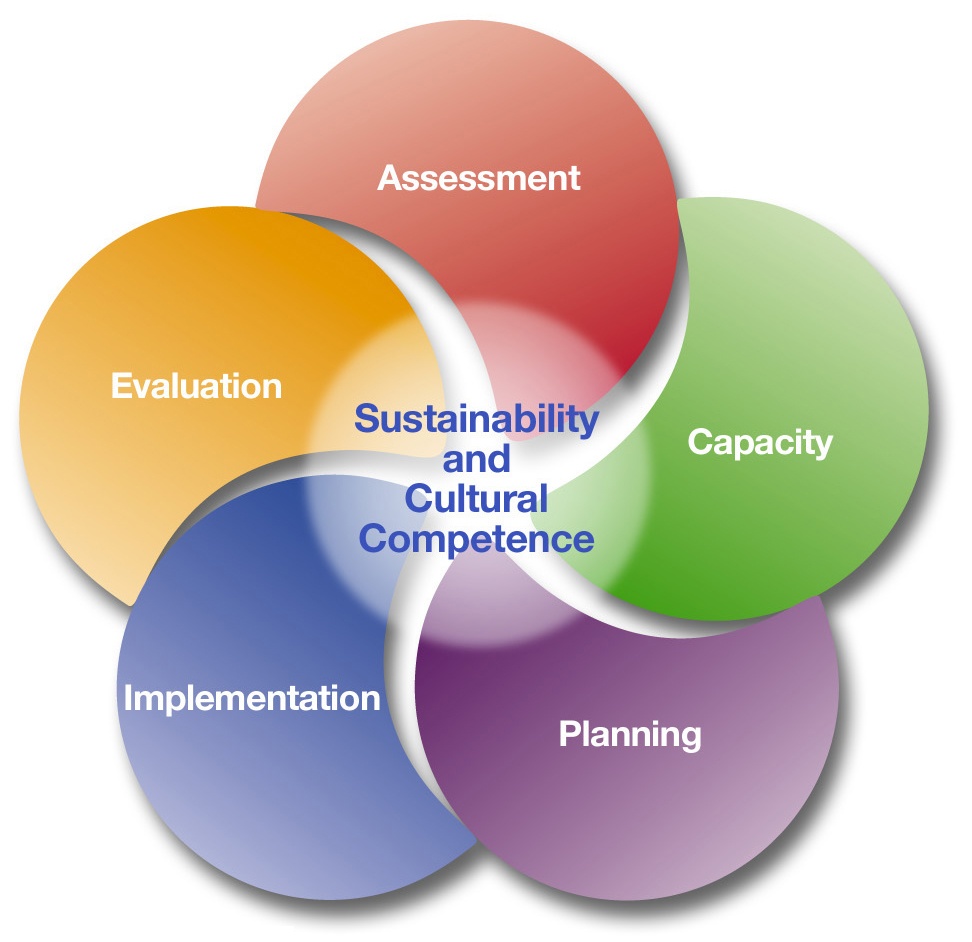 Questions
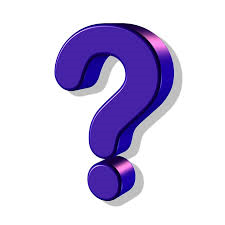 Contact Us:


Norman McCumiskey, Program Coordinator
(607) 776-6441, ext. 208
nmccumiskey@dor.org

Colleen Banik, Assistant Program Coordinator
(607) 776-6441, ext. 202
cbanik@dor.org